Технологии VOCORDдля Города будущего
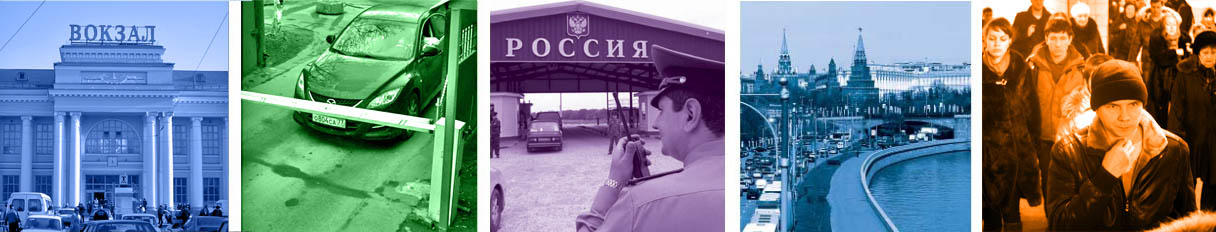 Тенденции сферы безопасности
Автоматизированные системы заменят человека:
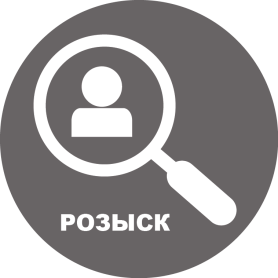 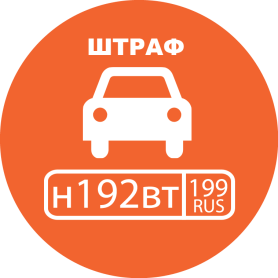 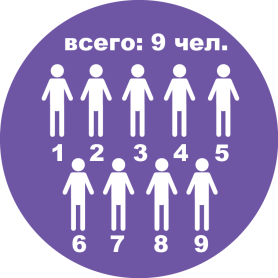 Полицейские 
функции
Фискальные 
функции
Аналитические 
функции
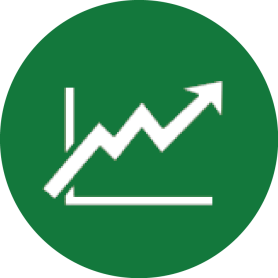 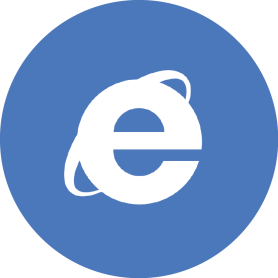 Прогностические 
функции
Интерактивность
www.vocord.ru
2
Что могут «умные» системы:
Для транспортной системы: 
Фиксация нарушения на дорогах и парковках
Статистика дорожного движения
Детектирование инцидентов
ИТС: управление светофорами, оперативное информирование и пр.
Для общественной безопасности:
Розыск подозреваемых
Проведение расследований
Контроль доступа на охраняемые объекты
Автоматизация работы и контроль передвижений на государственных границах
3
www.vocord.ru
Демо ролики
Фиксация нарушений ПДД
Интеллектуальная транспортная система
Распознавание лиц
4
www.vocord.ru
На системах VOCORD работают:
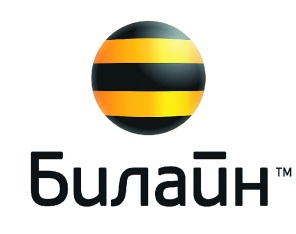 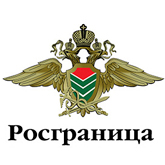 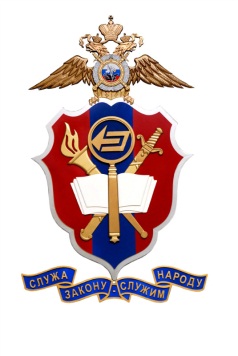 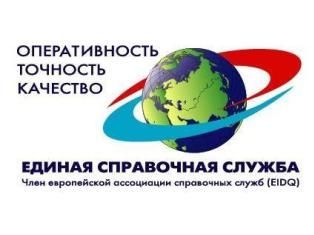 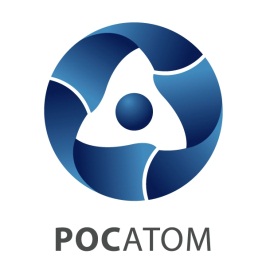 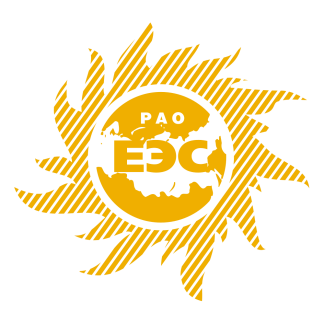 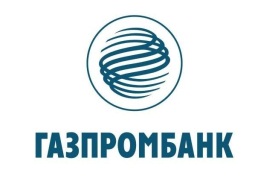 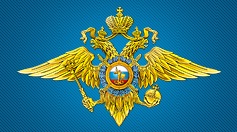 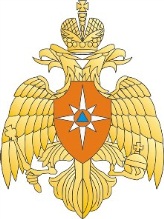 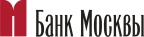 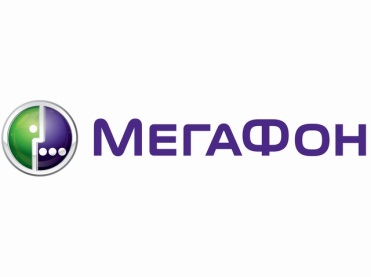 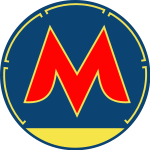 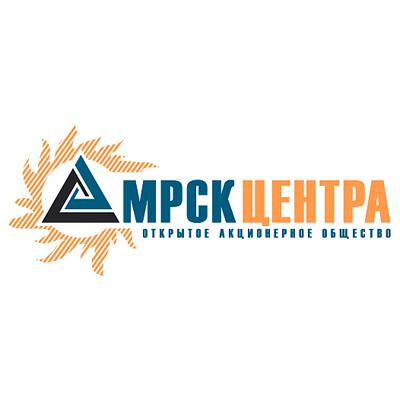 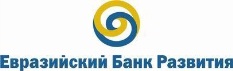 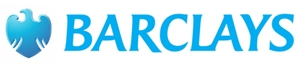 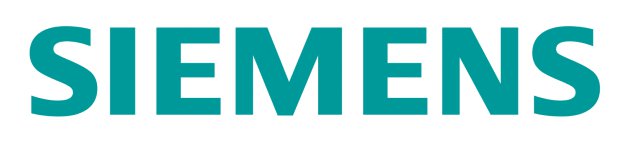 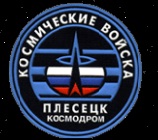 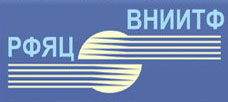 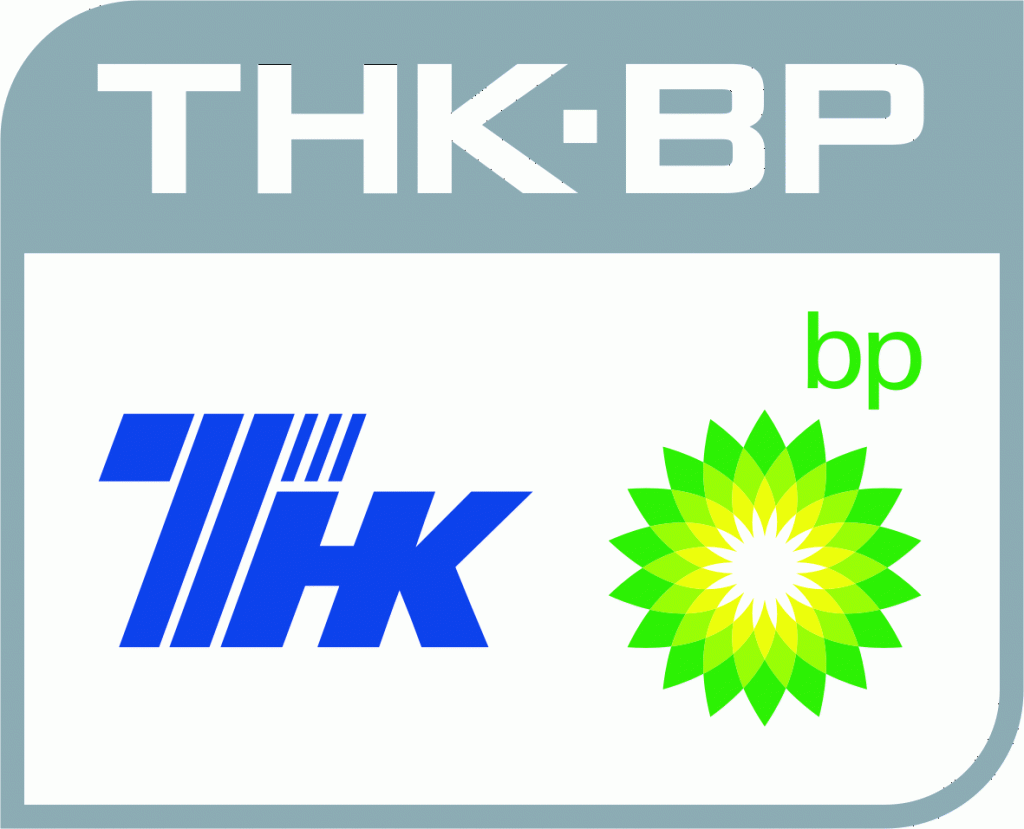 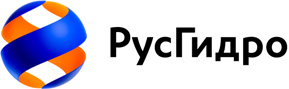 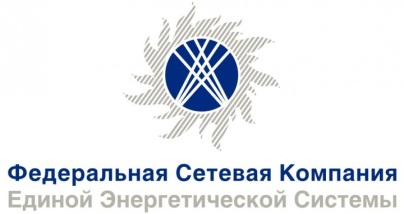 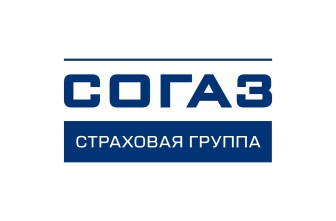 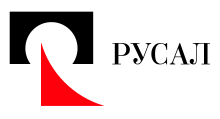 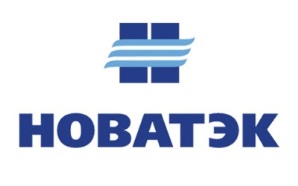 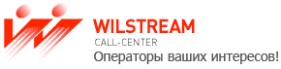 www.vocord.ru
5
О компании Вокорд
С 1999 года на рынке безопасности
Технологический лидер рынка видеонаблюдения, специализирующийся на задачах распознавания образов
Поддержка открытых международных стандартов – ONVIF, AIA, PSIA
Резидент Фонда «Сколково», участник Русского биометрического общества
Штат – более 120 специалистов, 80% из них - инженеры
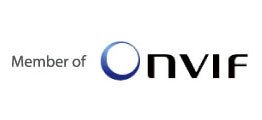 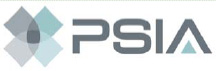 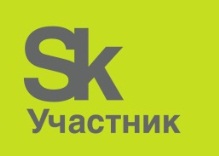 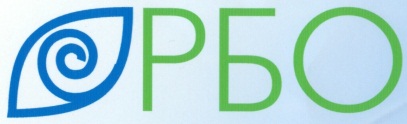 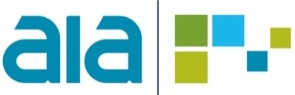 www.vocord.ru
6
C нами можно связаться:
Компания Вокорд
123298, Россия, Москва, 
ул. Маршала Бирюзова, д.1

Тел.: +7 (495) 787-26-26
E-mail: sales@vocord.ru 
Сайт: www.vocord.ru